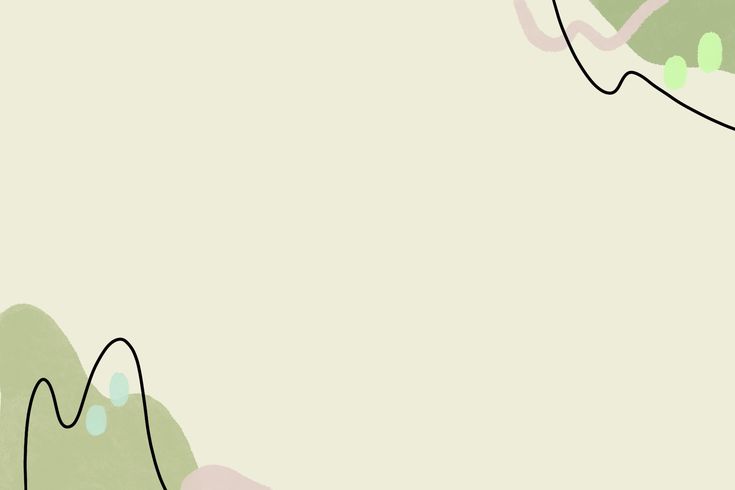 Модель предметно-развивающей среды в кабинете начальных классов
Выполнила: студентка 
группы 421Н1 
Жолтикова Вита
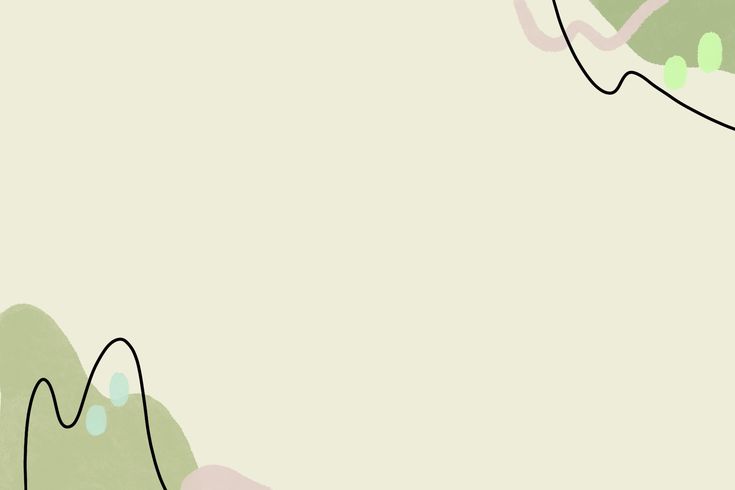 Предметно-развивающая среда – это комплекс эстетических, психолого-педагогических условий, необходимых для осуществления педагогического процесса, рационально организованный в пространстве и времени, насыщенный разнообразными предметами и игровыми материалами.
Цель предметно-развивающей среды кабинета — способствовать гармоничному развитию и саморазвитию детей.
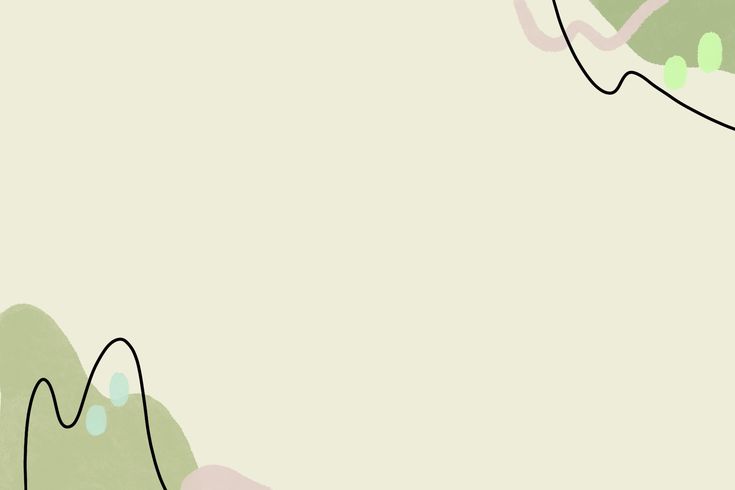 Предметно-развивающие зоны
Учебная 
Цель: мотивация учебной деятельности и развитие познавательного интереса с помощью нестандартных приемов и способов обучения.
1
Игровая 
Цель: способствует рациональному использованию свободного времени обучающихся, а также их отдыху.
2
Зелёная 
Цель: создание эстетически приятной и психологически комфортной искусственной среды для учащихся.
3
Информационная 
Цель: создание определенной конкретности и образности в абстрактном мышлении учащихся ,повышение познавательного интереса к предмету, а также для расширения кругозора.
4
Санитарно-гигиеническая
Цель: формирование общей культуры, развитие навыков самообслуживания, а также развитие мотивации к взаимопомощи.
5
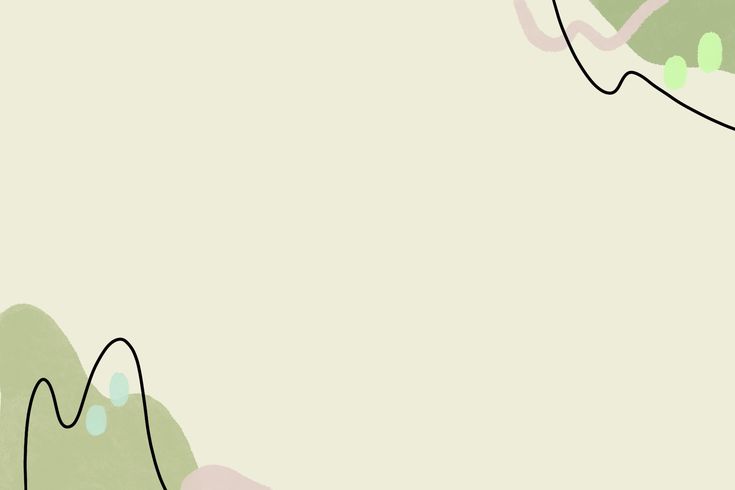 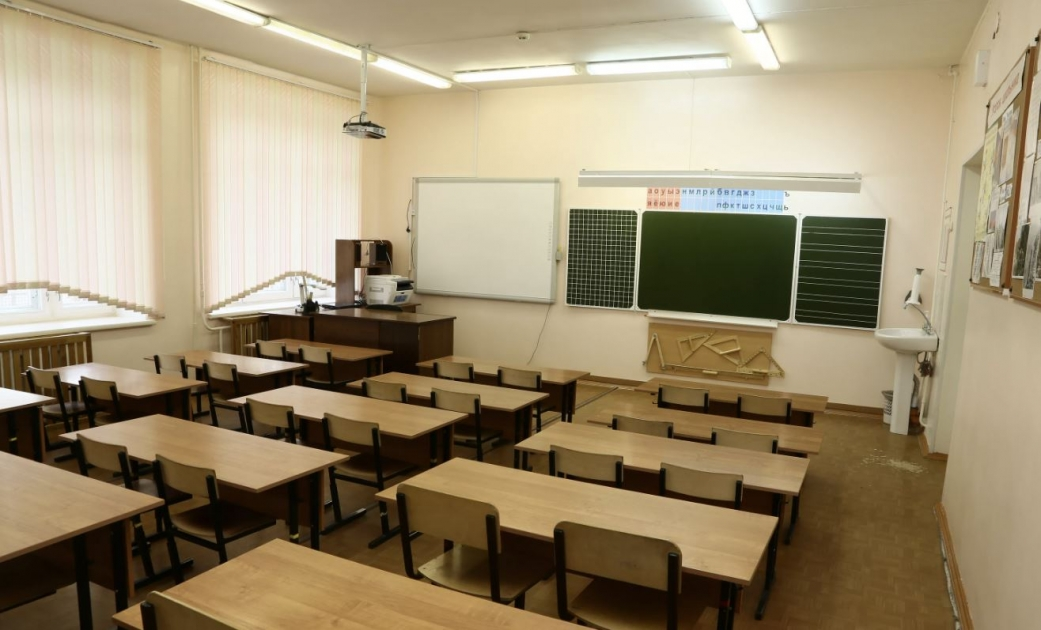 Учебная зона
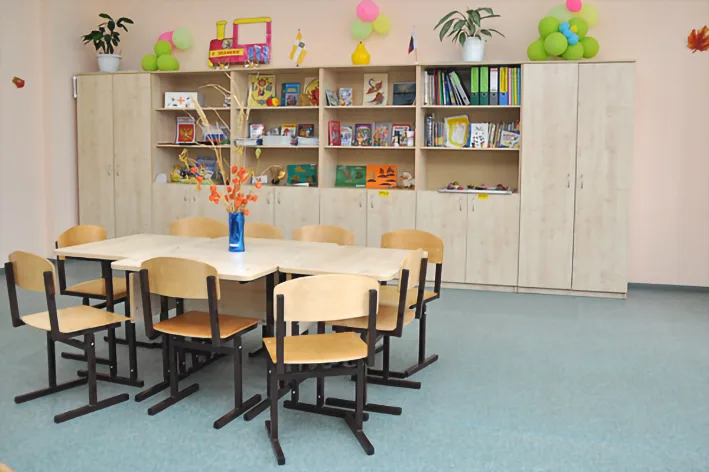 Игровая зона
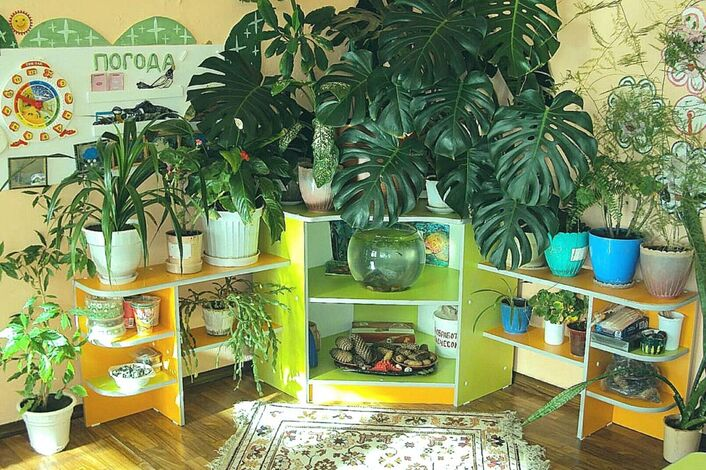 Зелёная зона
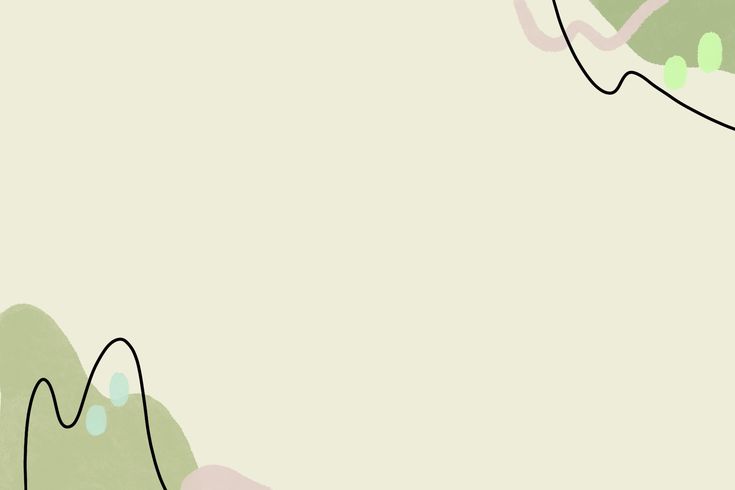 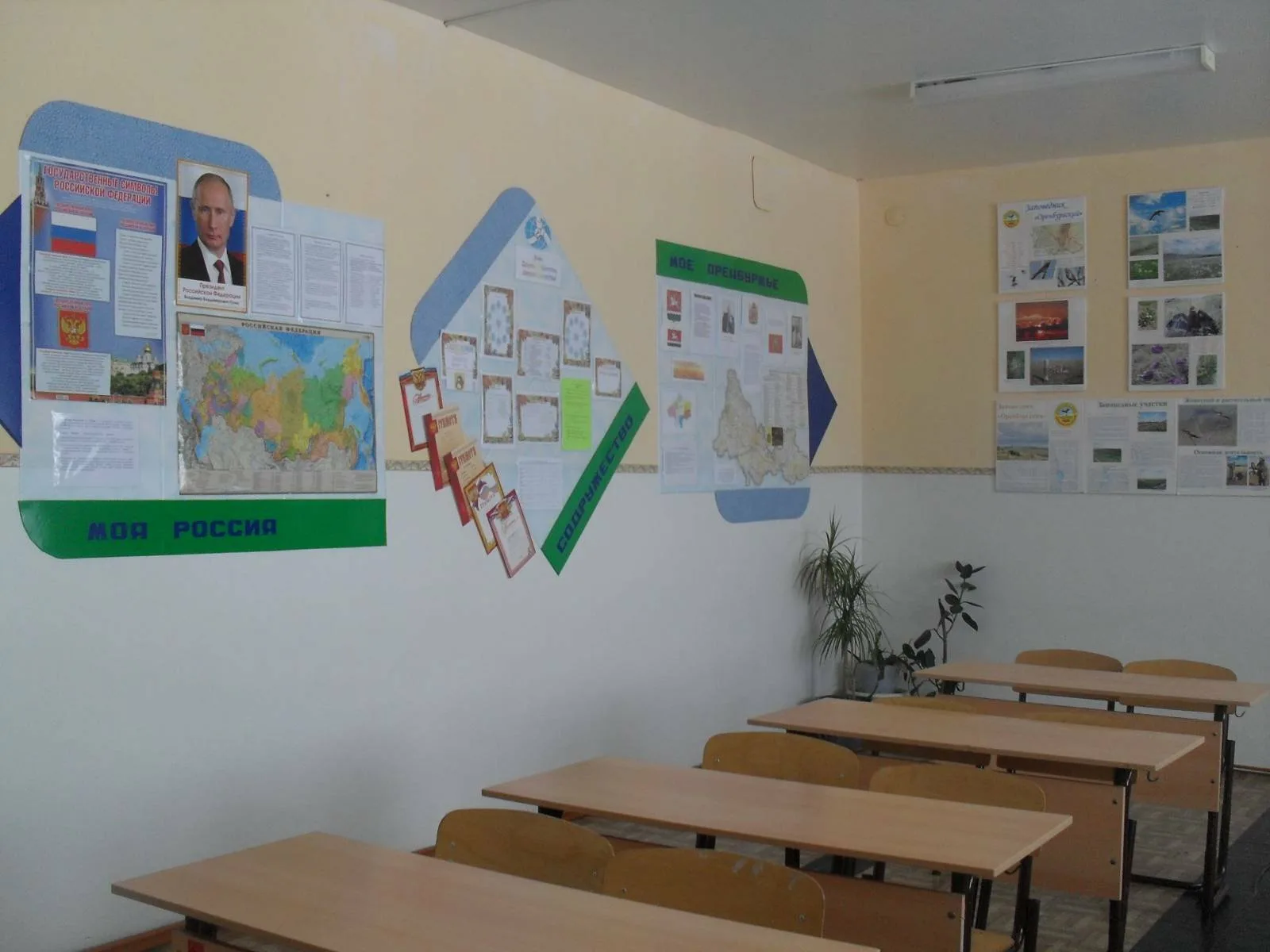 Информационная зона
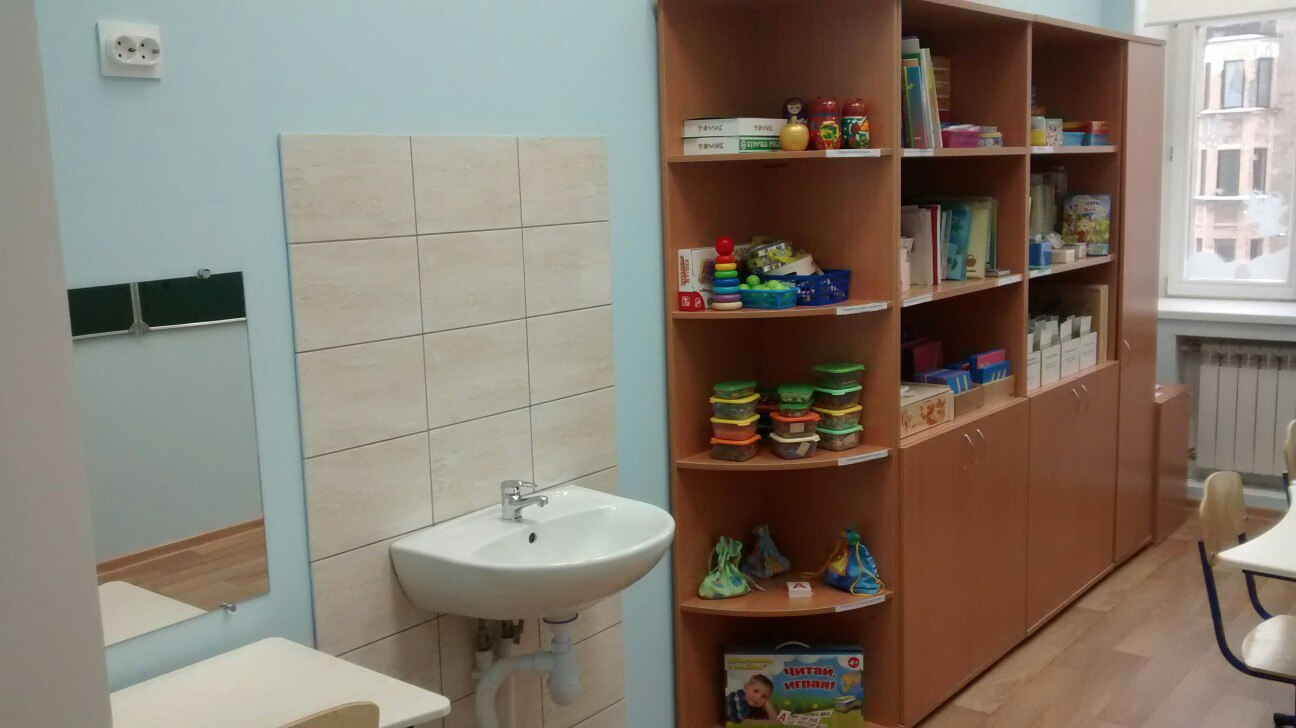 Санитарно-гигиеническая зона
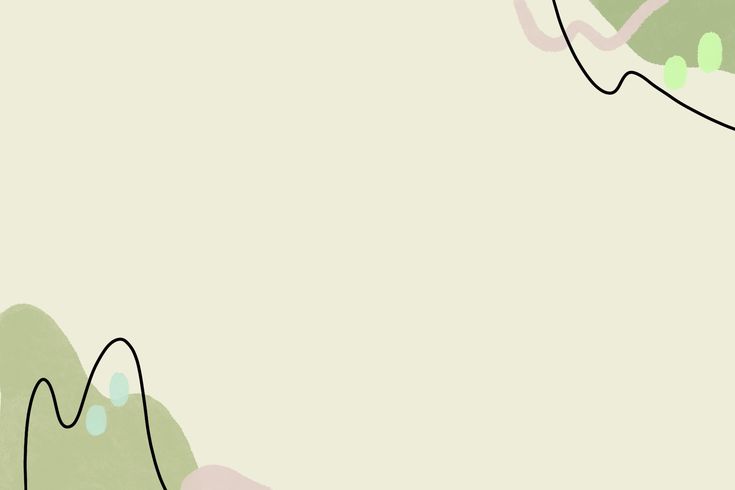 Вывод
Правильное оформление кабинета позволяет успешно организовать учебно – воспитательный процесс. Кабинет демонстрирует уважение к ребенку, заботу о нем и его здоровье, воспитывает уважение к собственному здоровью и здоровью других. Позволяет организовать воспитательный процесс, способствующий формированию доброжелательных отношений в коллективе детей, формированию положительной самооценки каждого ребенка, воспитывает патриотизм учащихся, культуру и чувство прекрасного.